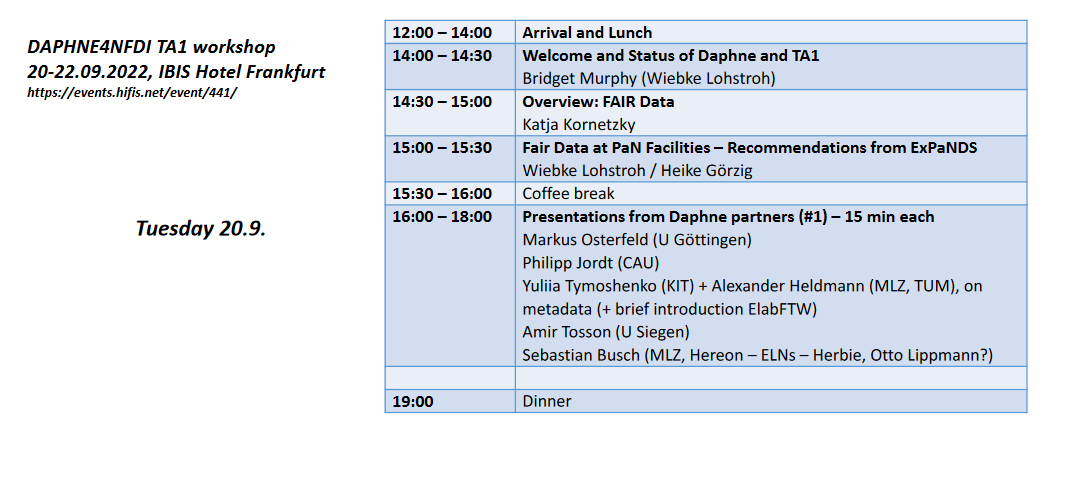 21.09.2022
FAIR TA1-Workshop
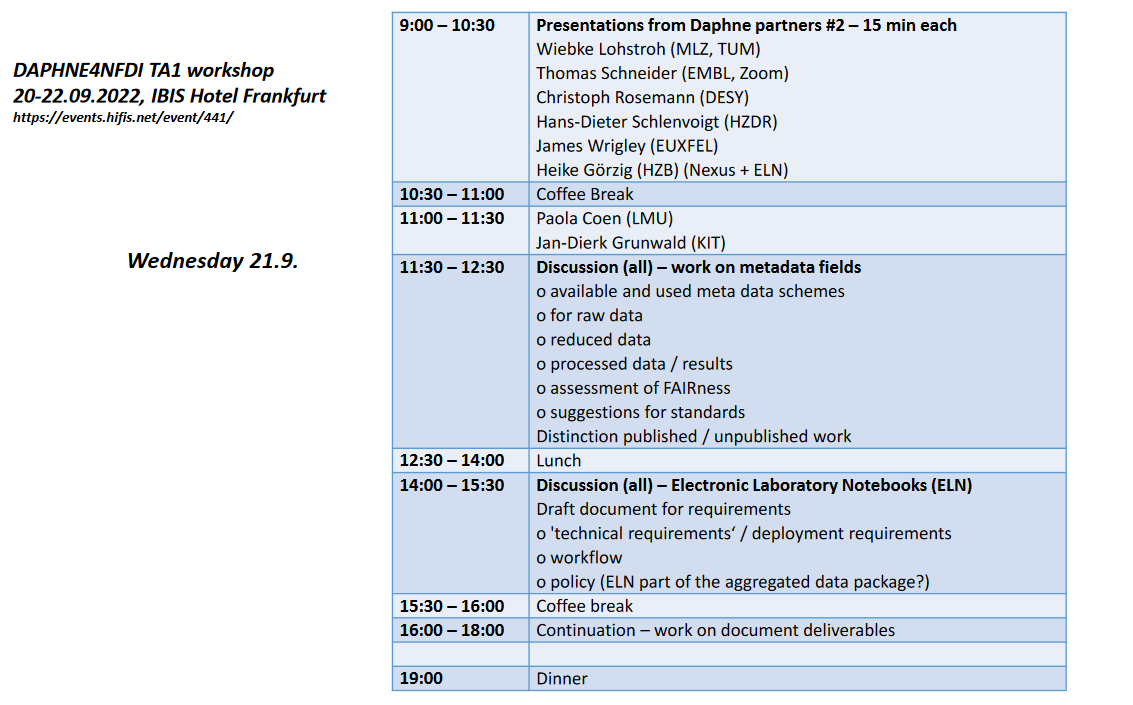 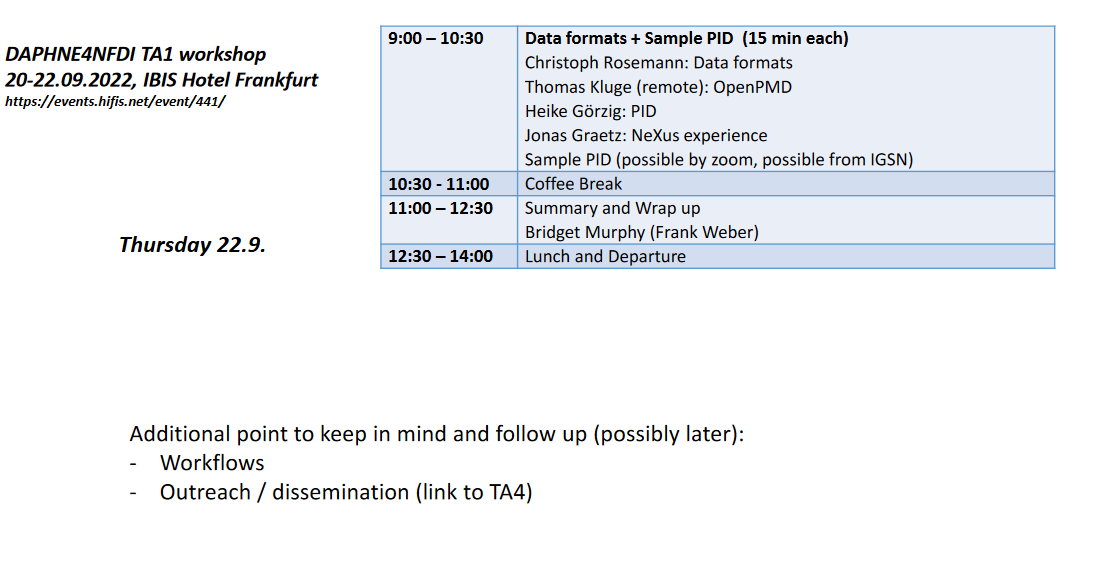 21.09.2022
FAIR TA1-Workshop